Sign Language Award
E camp
Requirements
Who uses sign Language?
Requirement 1
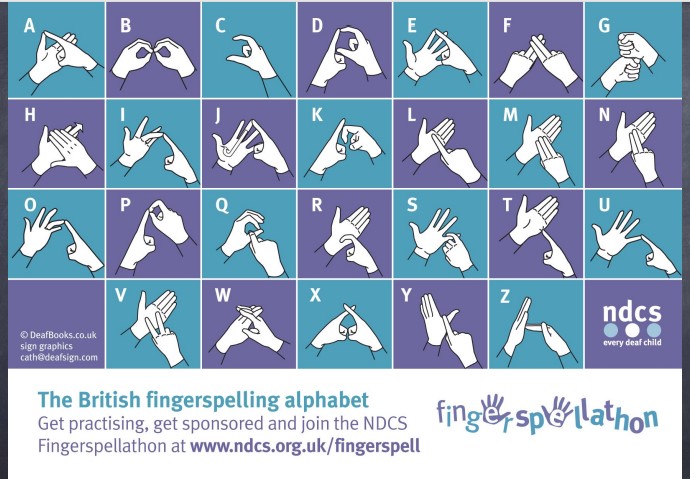 Activity
Let’s spell our names using sign language.
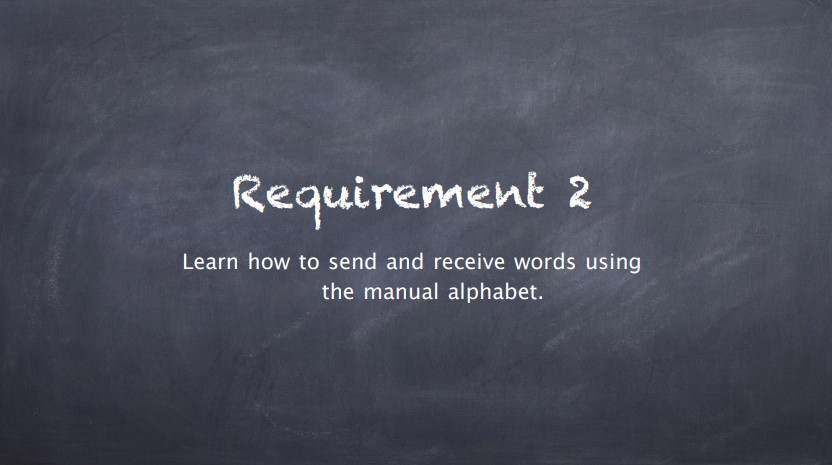 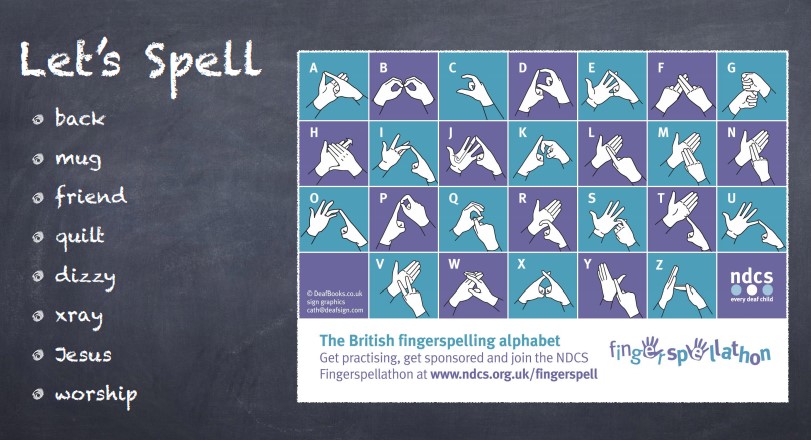 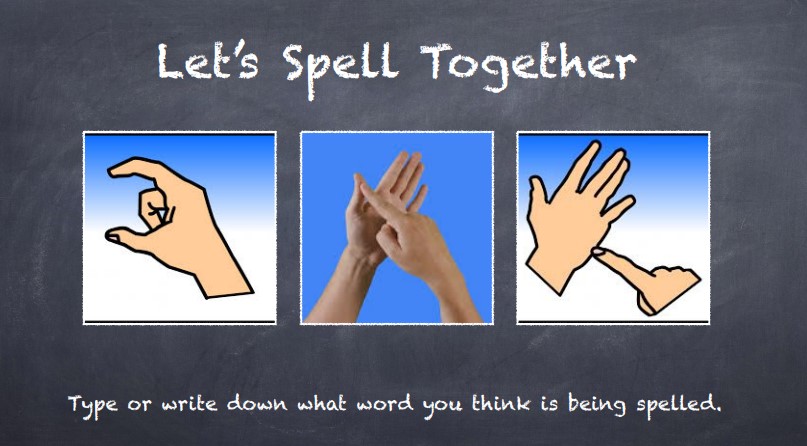 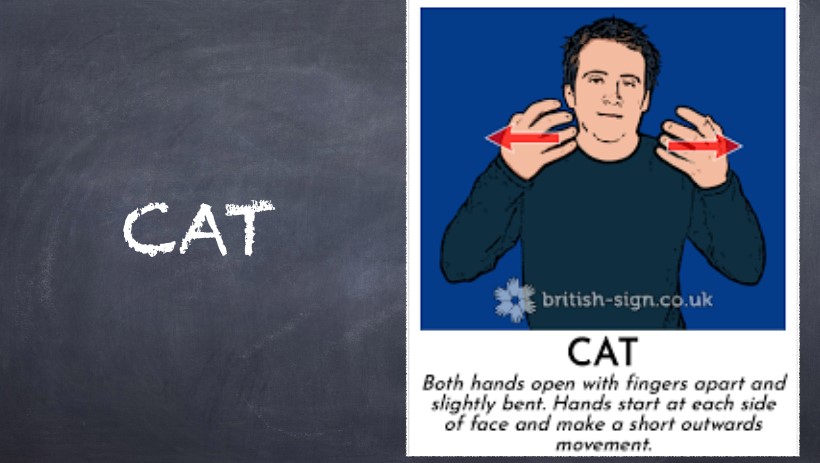 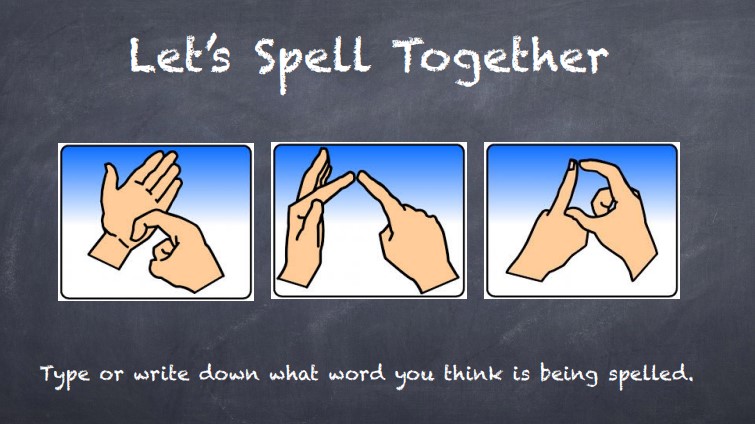 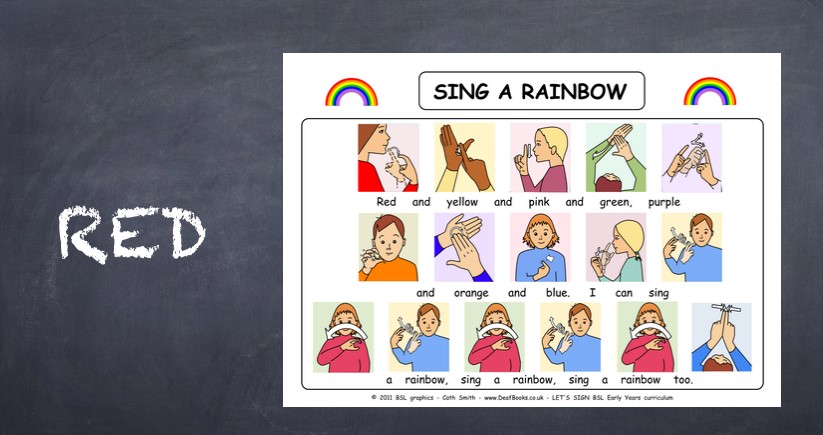 https://www.youtube.com/watch?v=HeKMdhzFW-k&ab_channel=FamilyTickets
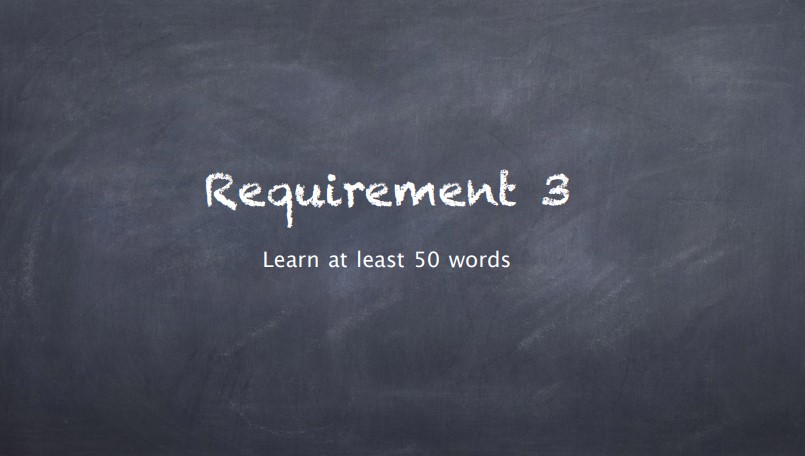 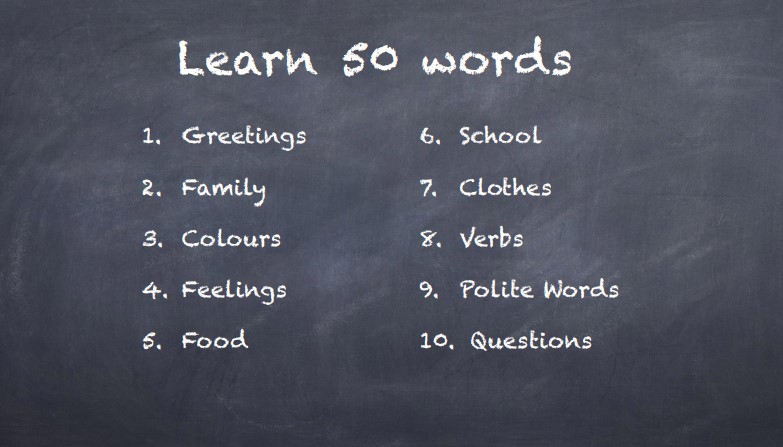 Makaton signs
1Mummy     9Water    17Bus      25to sleep         33 to wash
2Daddy        10Toilet     18  I        26to drink          34 to bathe
3Sister         11Bed        19me       27to eat             35 good
4Brother    12Chair       20you       28to look          36 bad
5Drink         13Table       21where  29 to see           37 yes
6Biscuit       14Shower   22what     30. to stand up   38  no
7Dinner      15House       23here  31 to get up        39 please
8Food         16Car            24there   32 to sit             40 thank you
Makaton signs
41, Good morning      49. milk
42. man                        50, juice
43. lady
44. boy
45. girl
46. baby
47 bread
48. butter
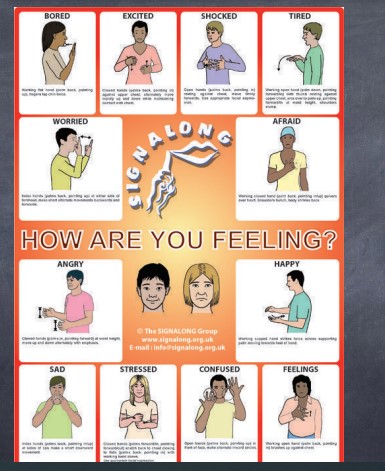 .youtube.com/watch?v=EfrJriE5Hwg&ab_channel=SingingHandsUK
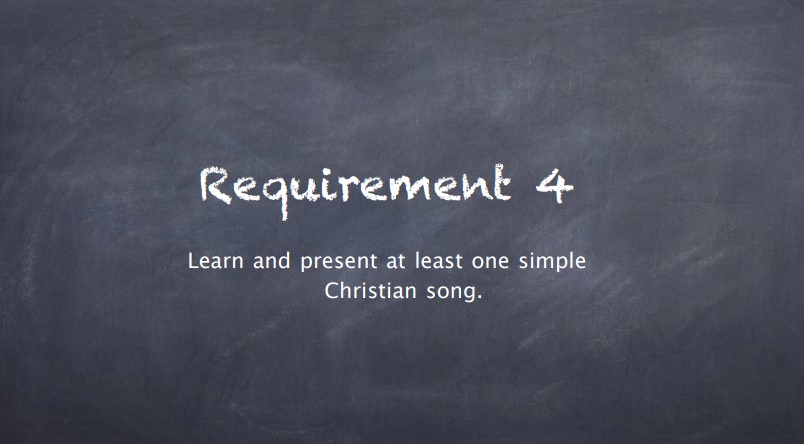 Song: Jesus Loves Me
youtube.com/watch?v=_Sa-DxClTXw&ab_channel=CPHVBS
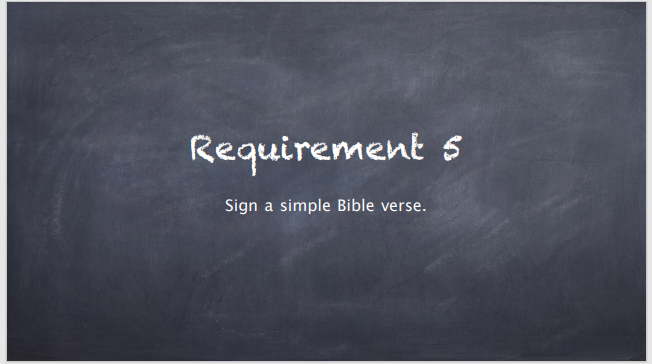 youtube.com/watch?v=eSx97D1k8Dg&ab_channel=WrightIdeaswithSusan
God sent our Lord Jesus Christ to make peace with us
Romans 5: 11
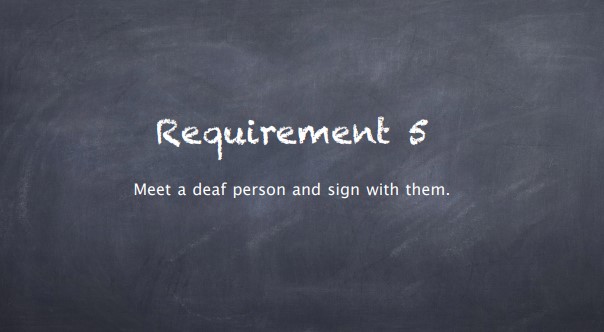